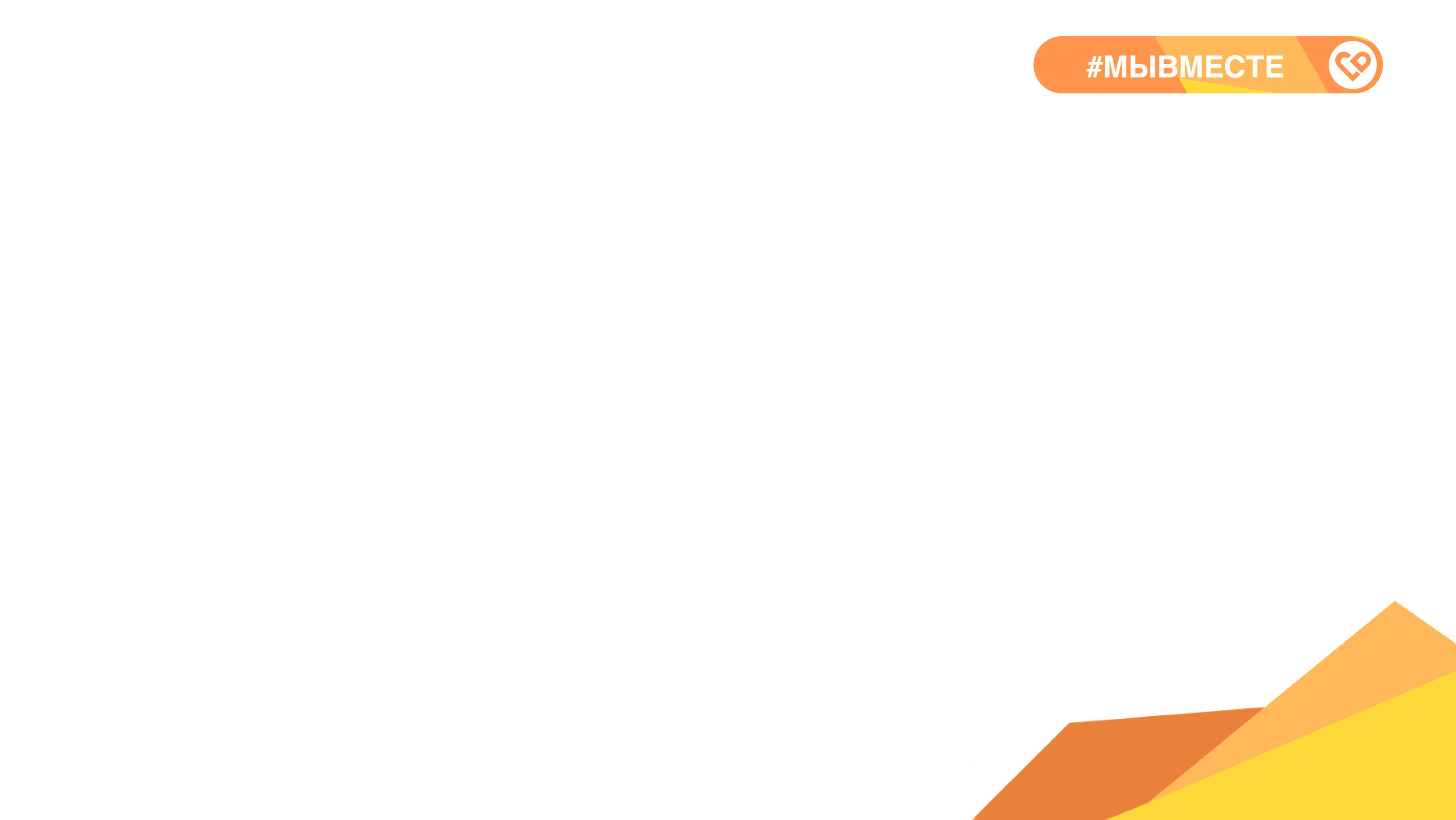 Эффективные коммуникации
Модуль 1. Основы эффективной коммуникации. Вербальная и невербальная коммуникации.

Урок 1. Вербальная и невербальная коммуникация.
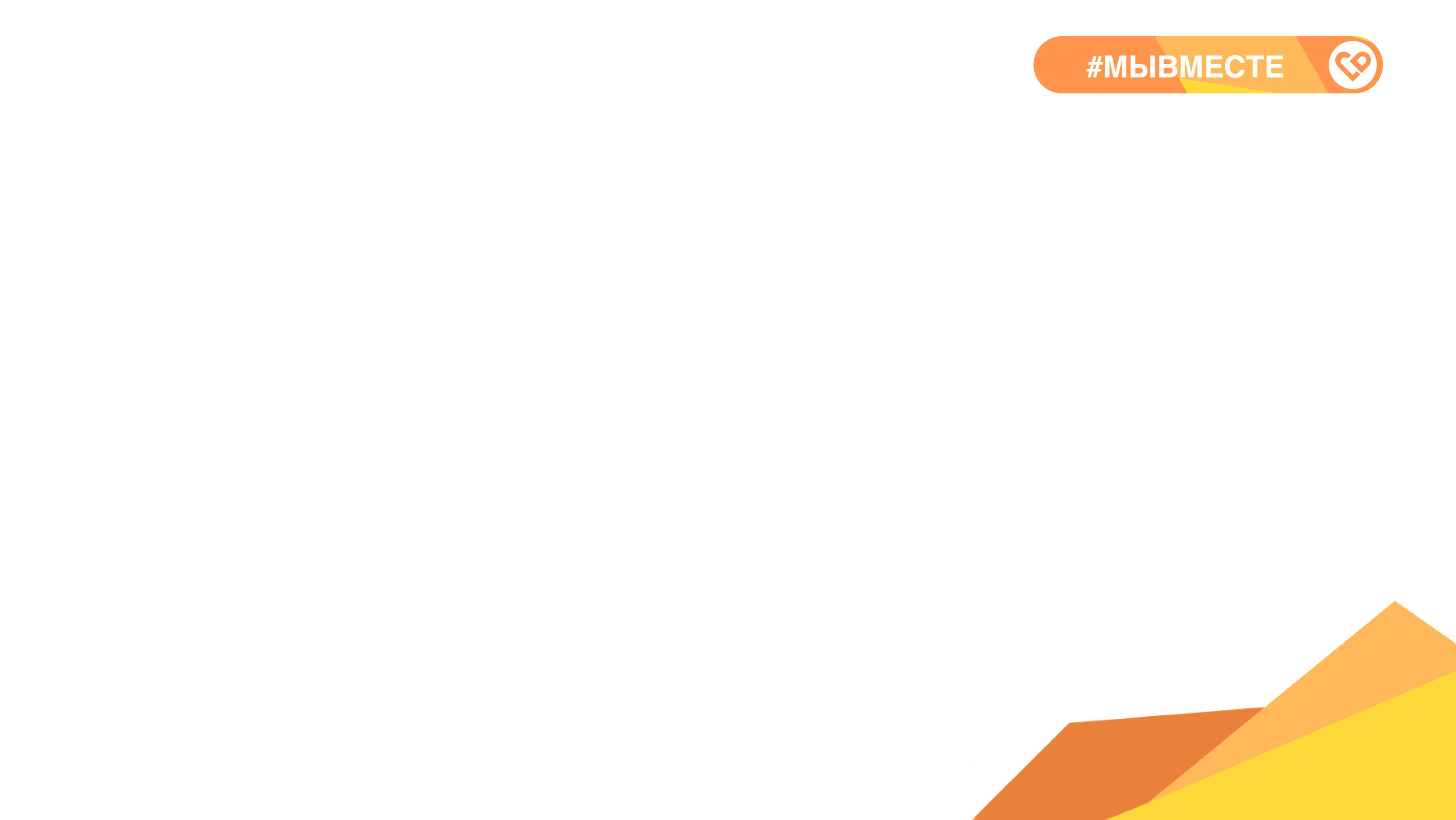 Что такое коммуникация?
Коммуникация – это любой акт общения между людьми, между говорящим и слушающим, между спикером и аудиторией.
Как выстроить эффективную коммуникацию с человеком:
1. Если человеку удобнее воспринимать информацию по пунктам, как первое, второе, третье, то спикеру необходимо под это подстроиться.
2. Правильно подбирайте слова, чтобы  человеку было понятно, какую информацию Вы хотите донести.
3. Наблюдайте за собеседником, получайте обратную связь.
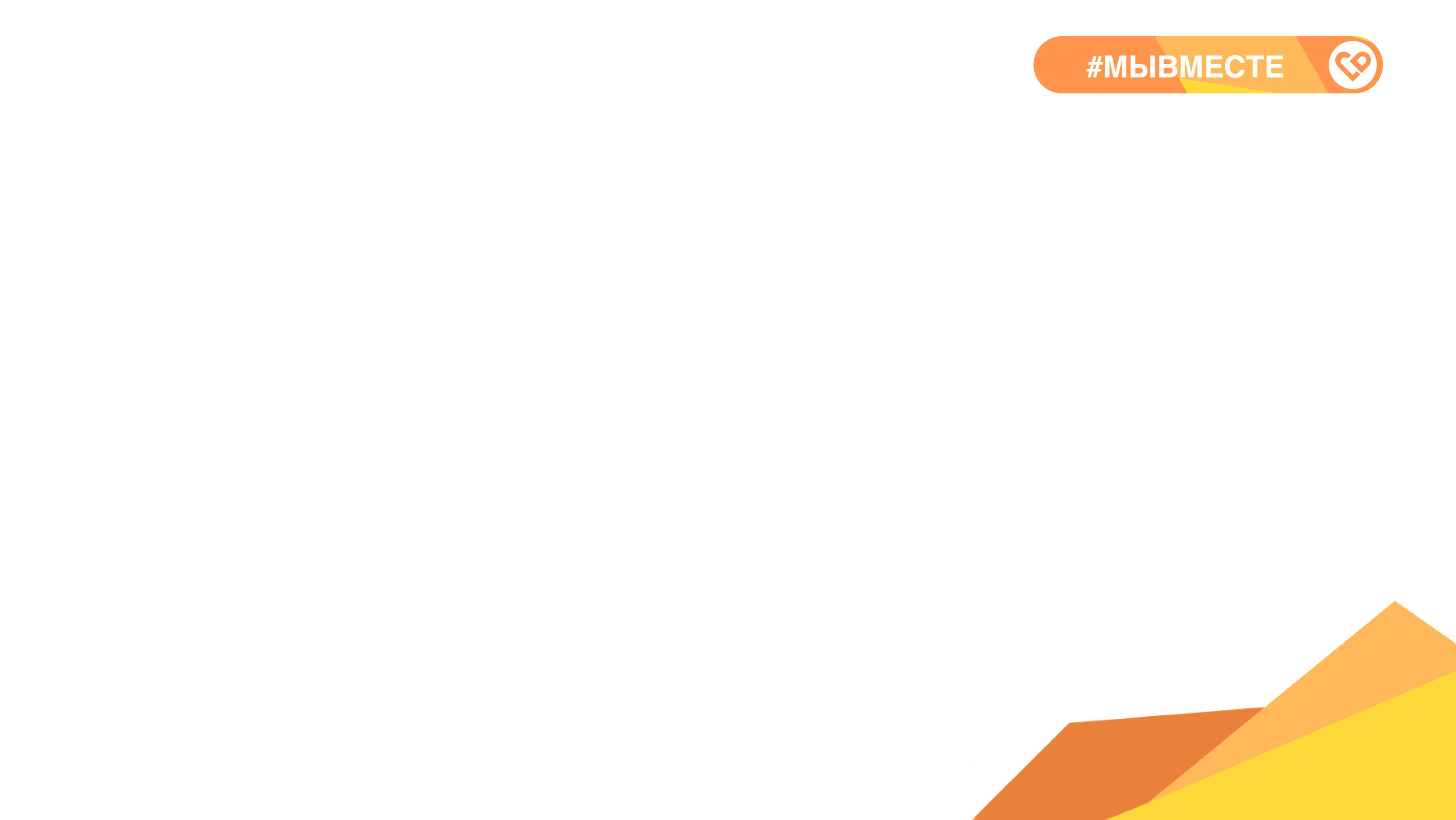 Что же такое эффективная коммуникация:
когда за короткий период времени мы достигаем какого-то результата
когда за 2-3 предложения мы можем донести, о чем идет речь
когда за краткий период общения мы мотивируем людей делать то, что нужно
Для того, чтобы понять, что такое эффективные коммуникации, нужно понять, в чём состоит успех коммуникации. Другими словами, какой общий критерий успешности в общении. Главный критерий успешного выступления – это достижение цели, получение результата, как мы говорили ранее.
Всегда нужно иметь цель, которую вы себе поставите перед выступлением. Если цель достигнута, значит вы можете считать свое выступление успешным.
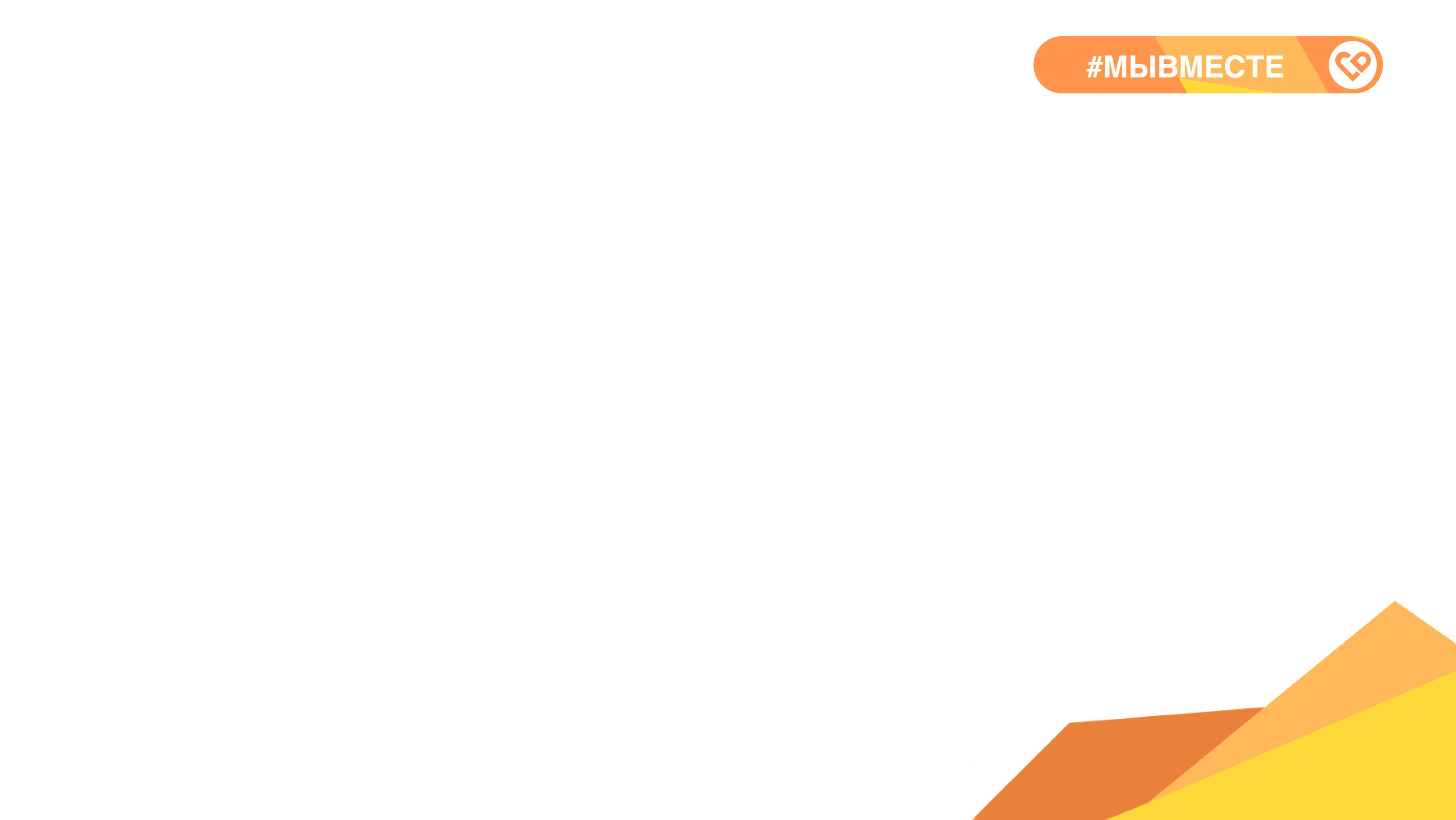 Основные критерии, определяющие, что вы будете говорить, о чем и как
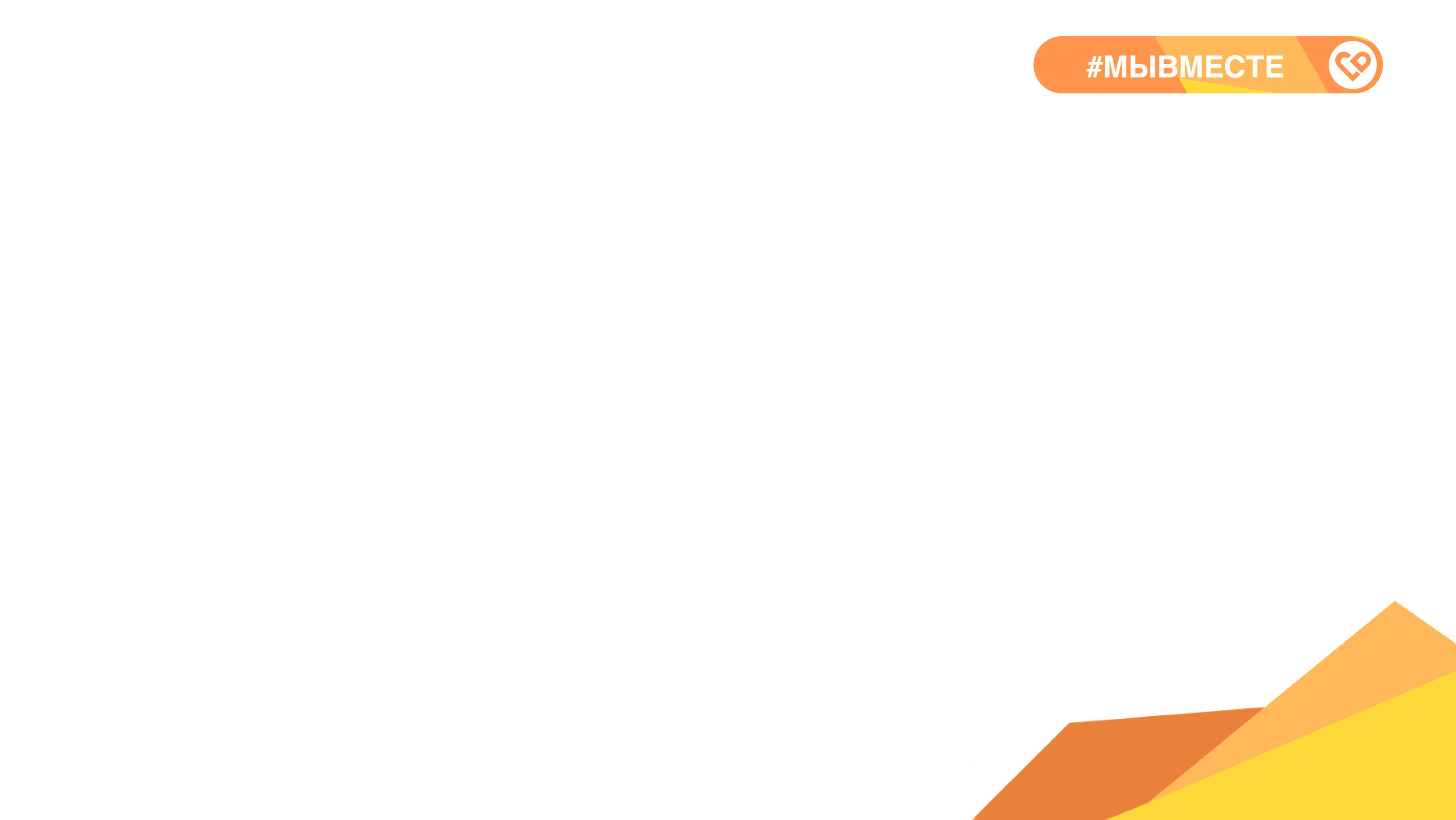 Аудитория
Приведём некоторые критерии оценки аудитории: 
пол
возраст 
размер аудитории с которой разговариваете (2-3 человека или 2-3 сотни человек)
профессиональный статус
социальный статус
образование
материальный статус
место жительства 
гражданство
конфессия
и многие другие
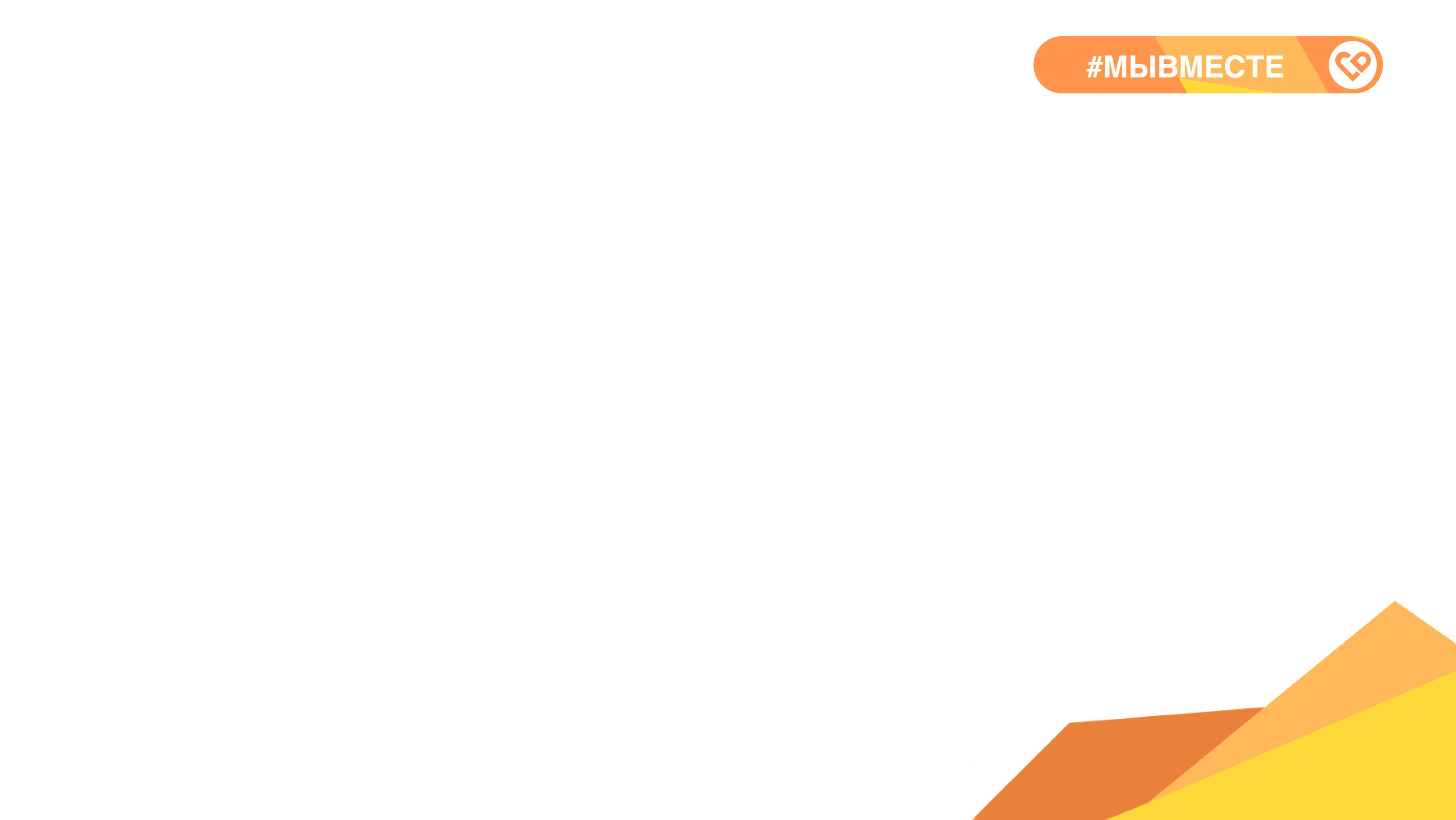 Формат выступления, контекст
Формат выступления – то, в каком месте и при каких правилах проходит выступление.
Контекст – это как внешняя ситуация – городская, областная, мировая – влияет на момент общения.
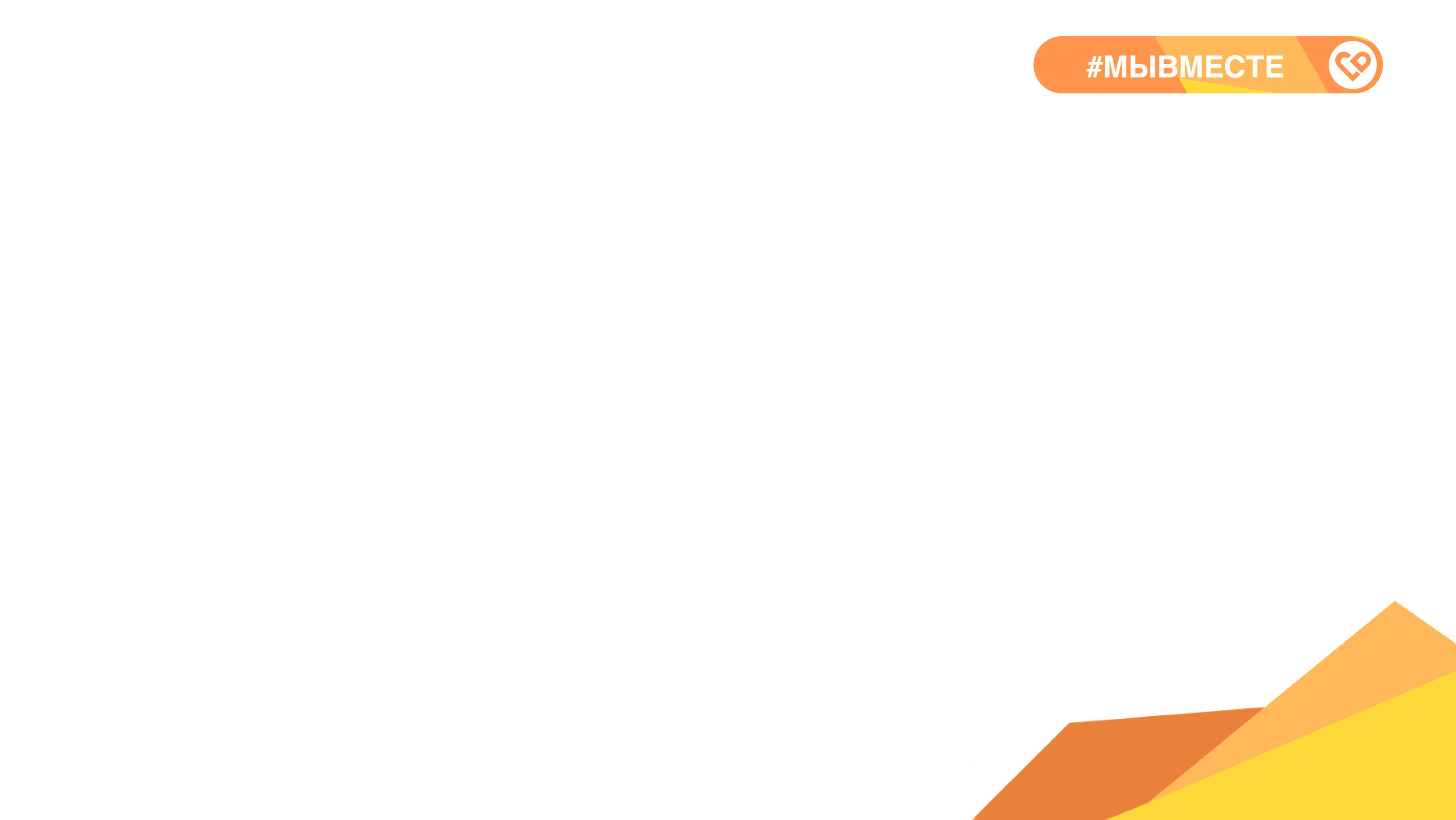 Формат выступления, контекст
Вербальное общение – это всё, что сказано словами и сопряжено со смыслом.
Невербальное – всё то, что передаётся с помощью жестов, мимики, положения в пространстве и языком тела.